Weatherization Client Education
Material used in the Presentation:
Indiana Community Action Association-Home Energy Saving Tips
NC Weatherization Installation Standards
West Virginia Weatherization Assistance Program-Energy Education
Energy Savers: Tips on Saving Energy & Money at Home
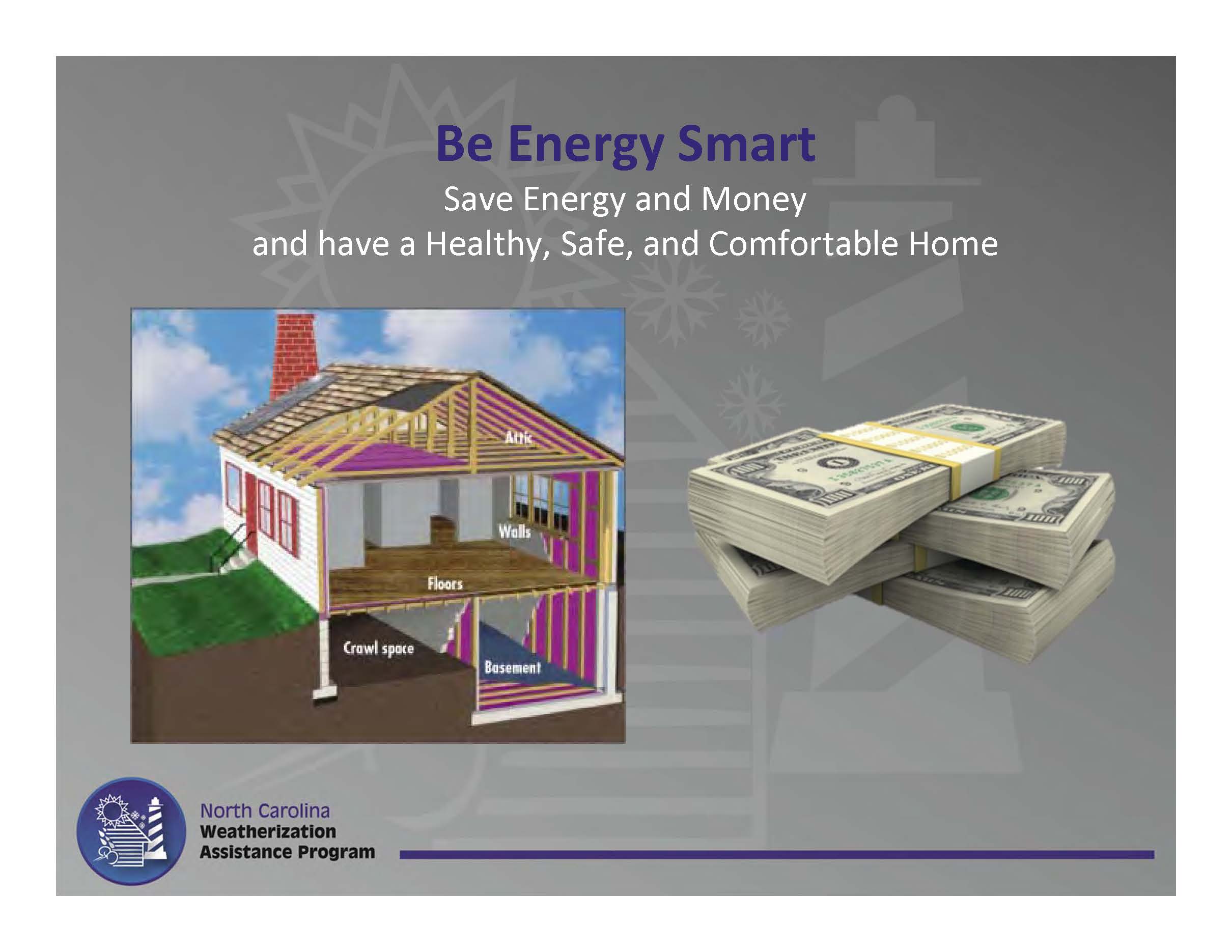 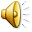 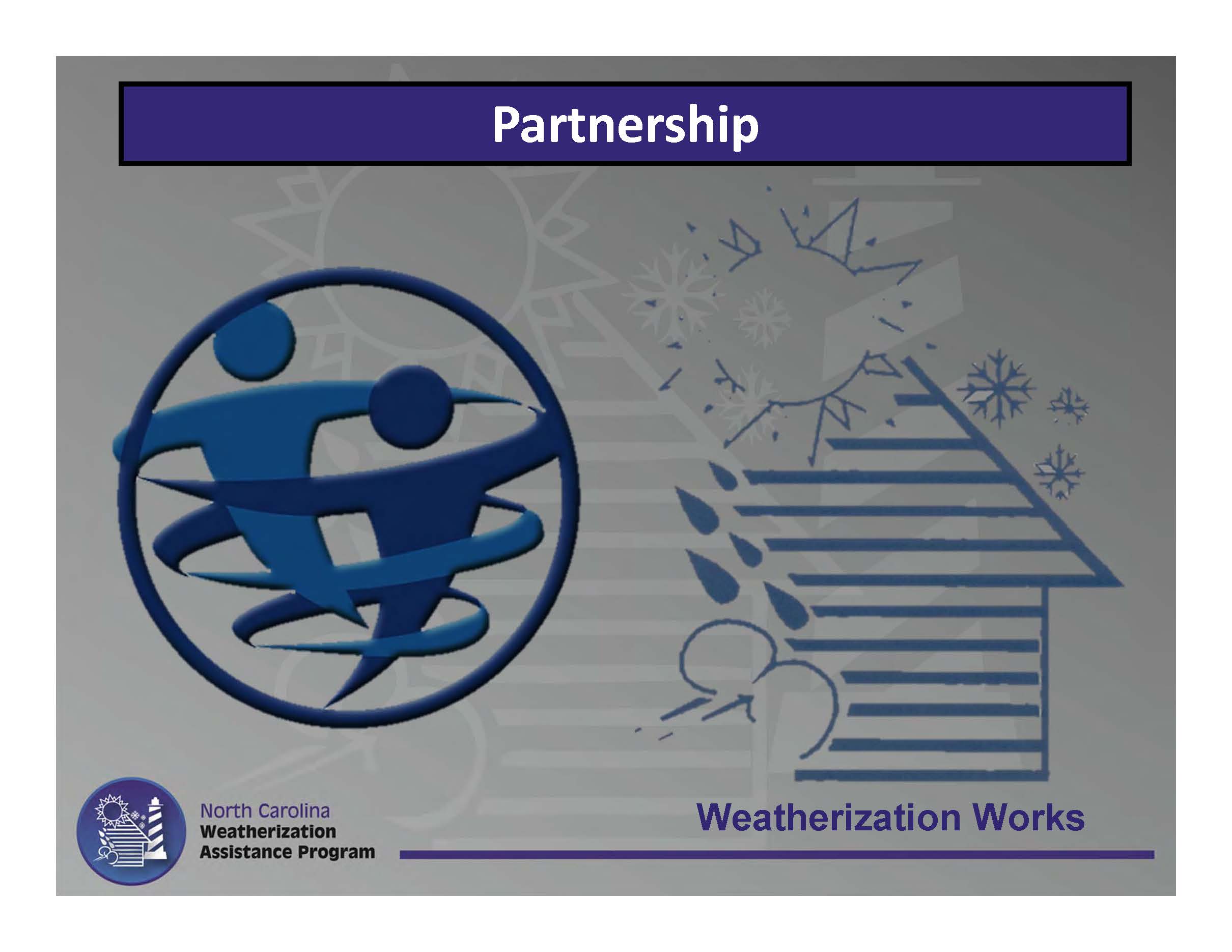 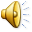 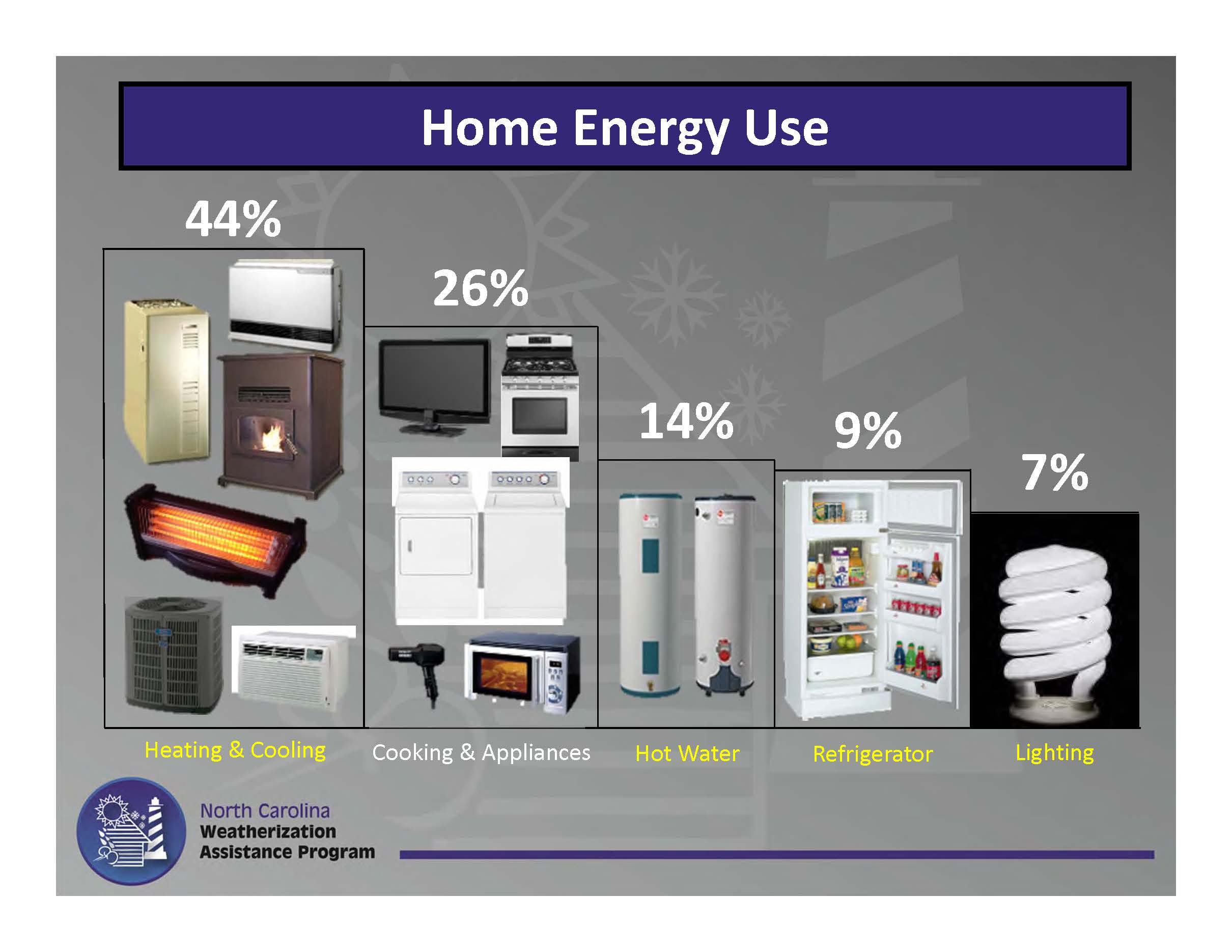 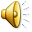 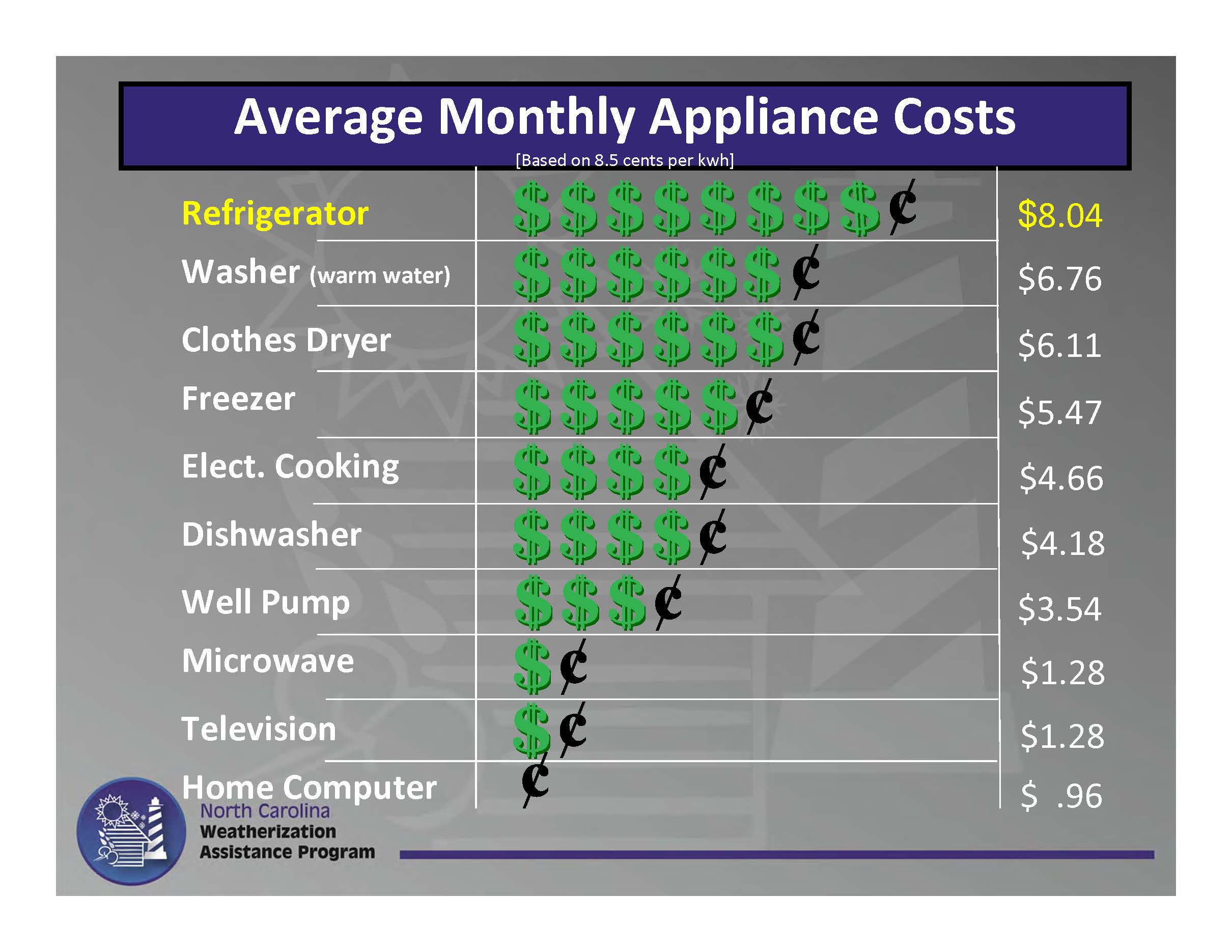 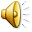 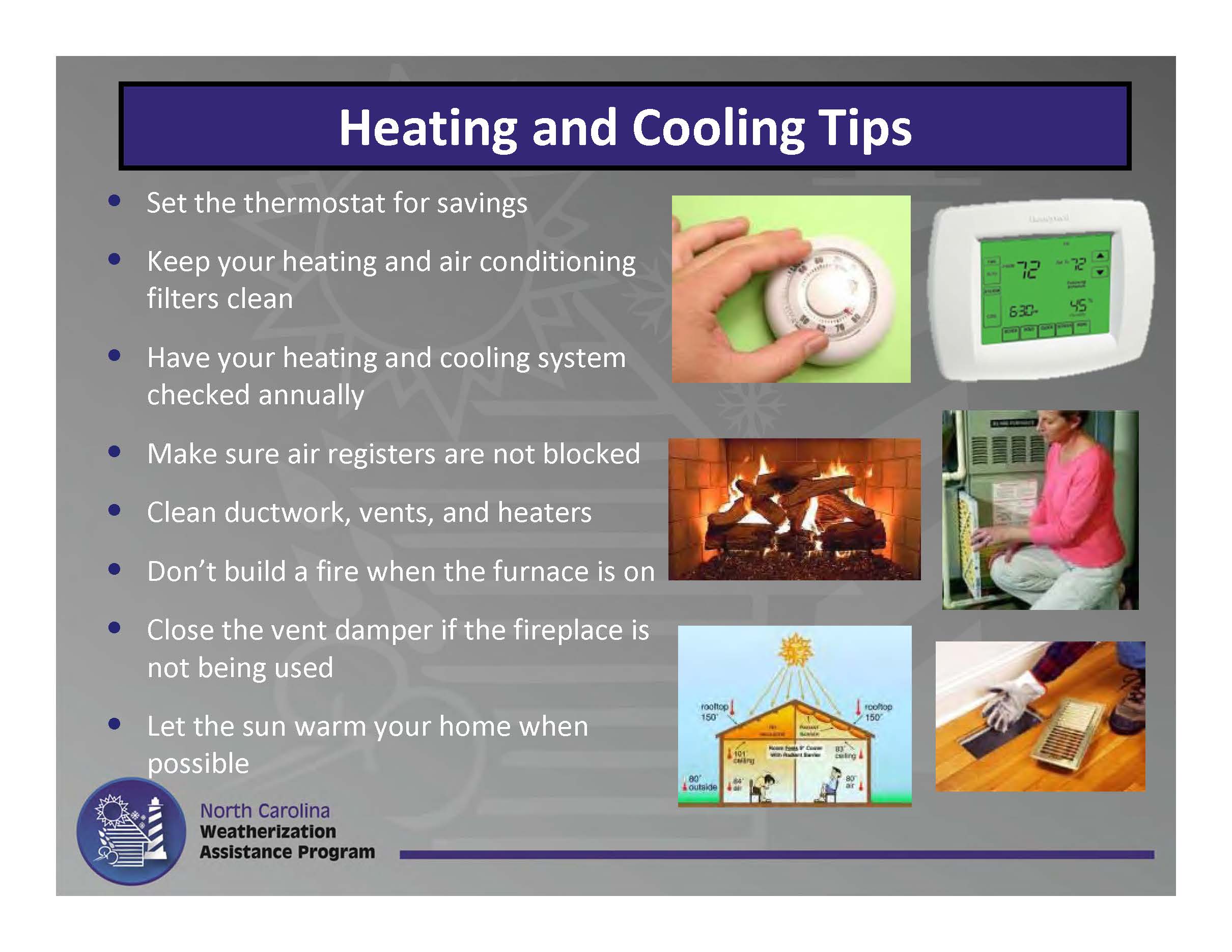 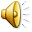 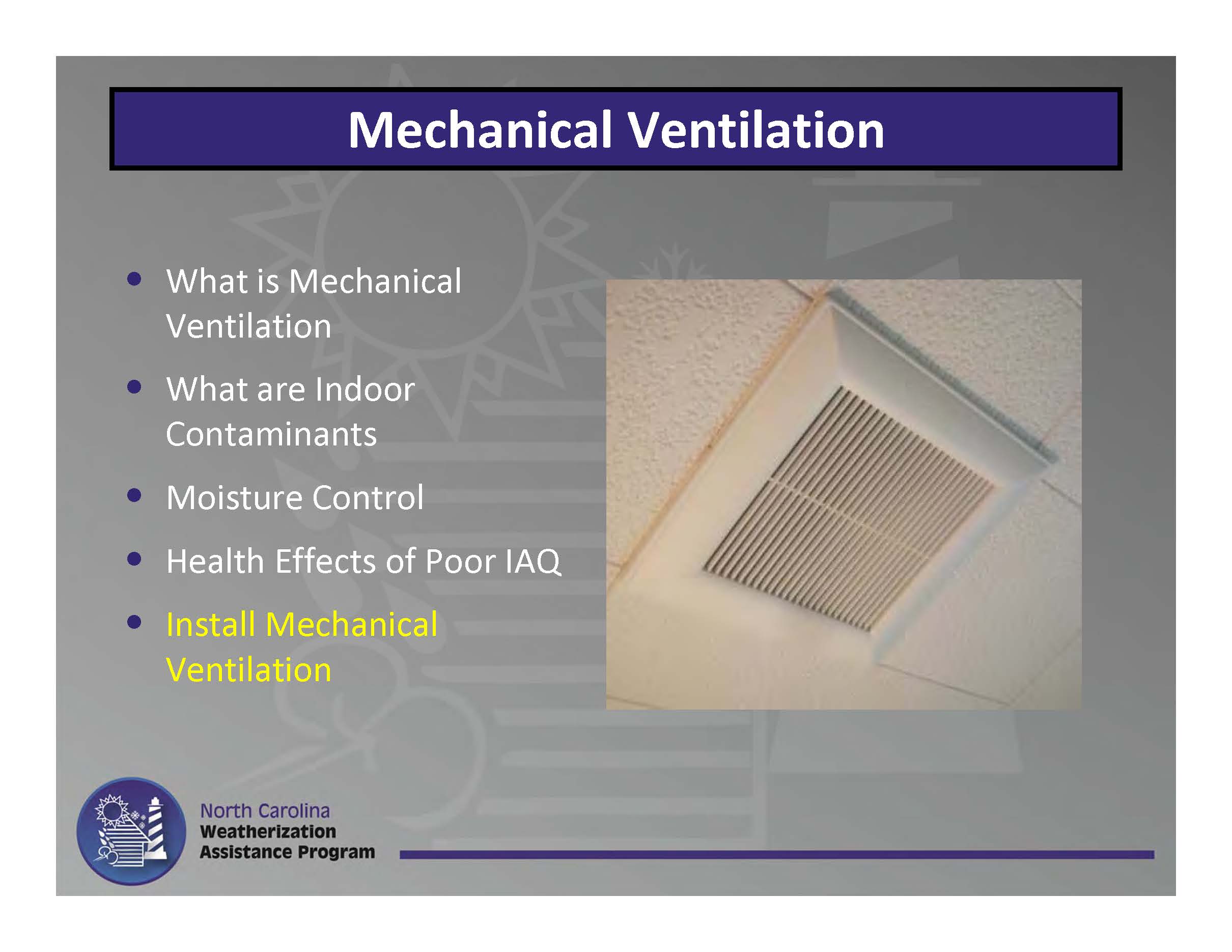 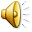 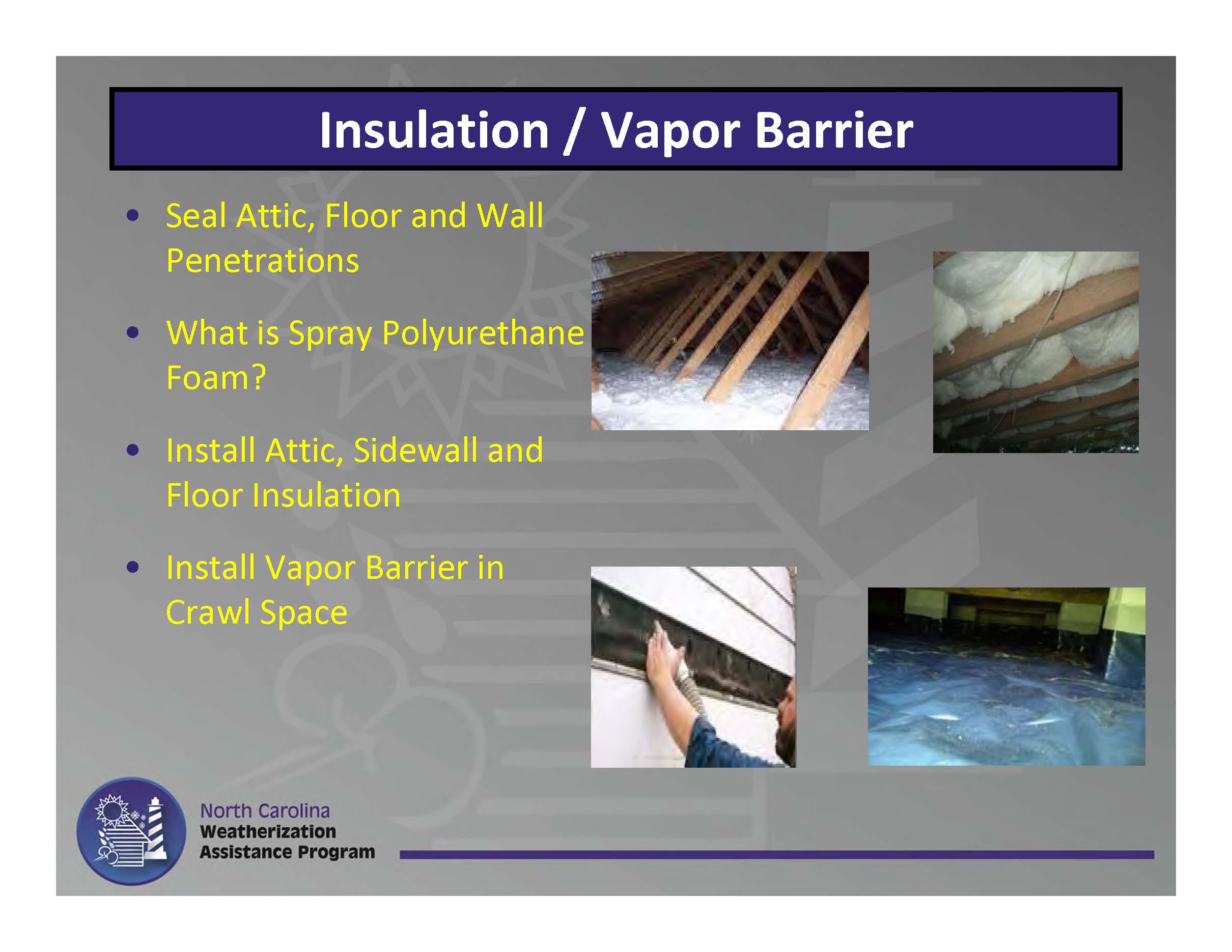 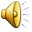 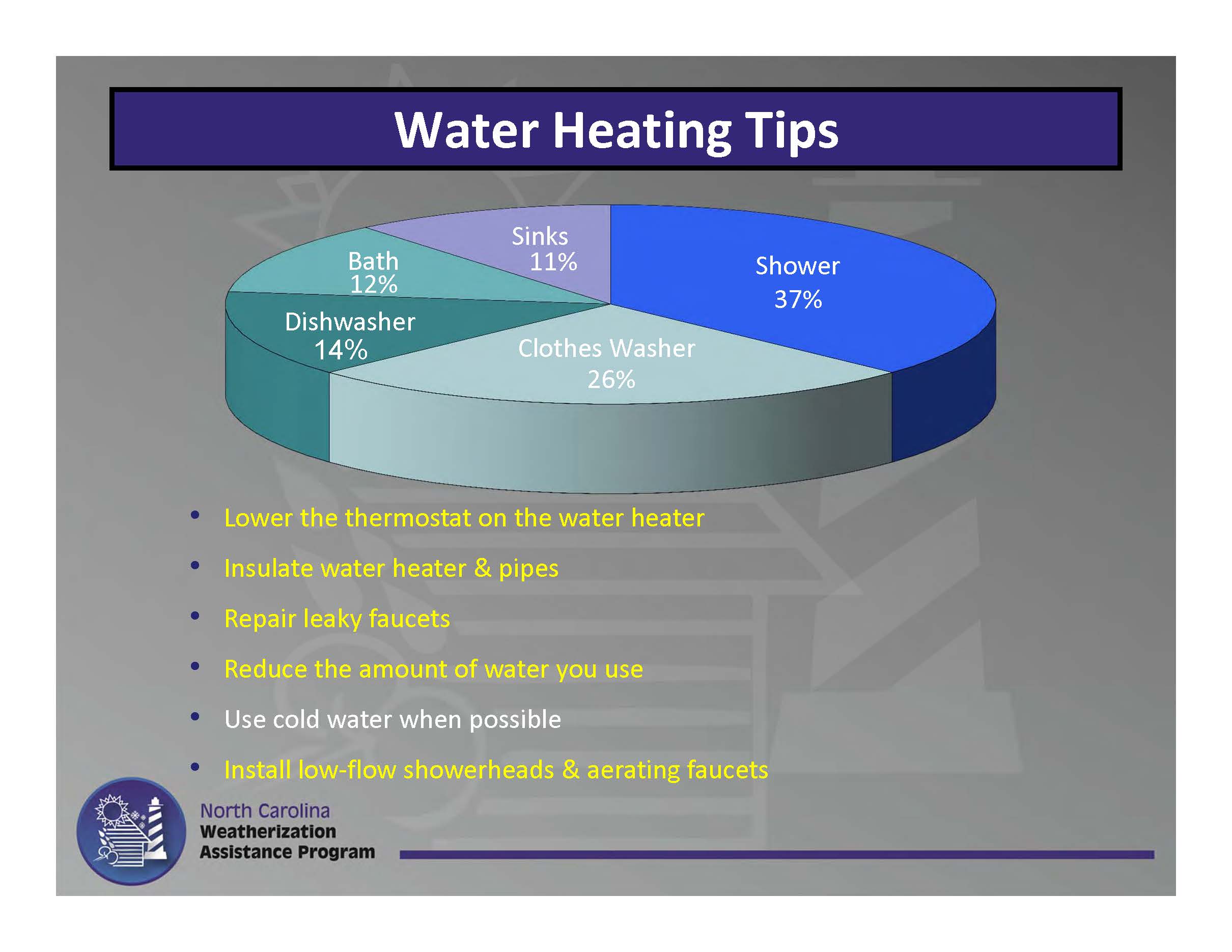 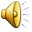 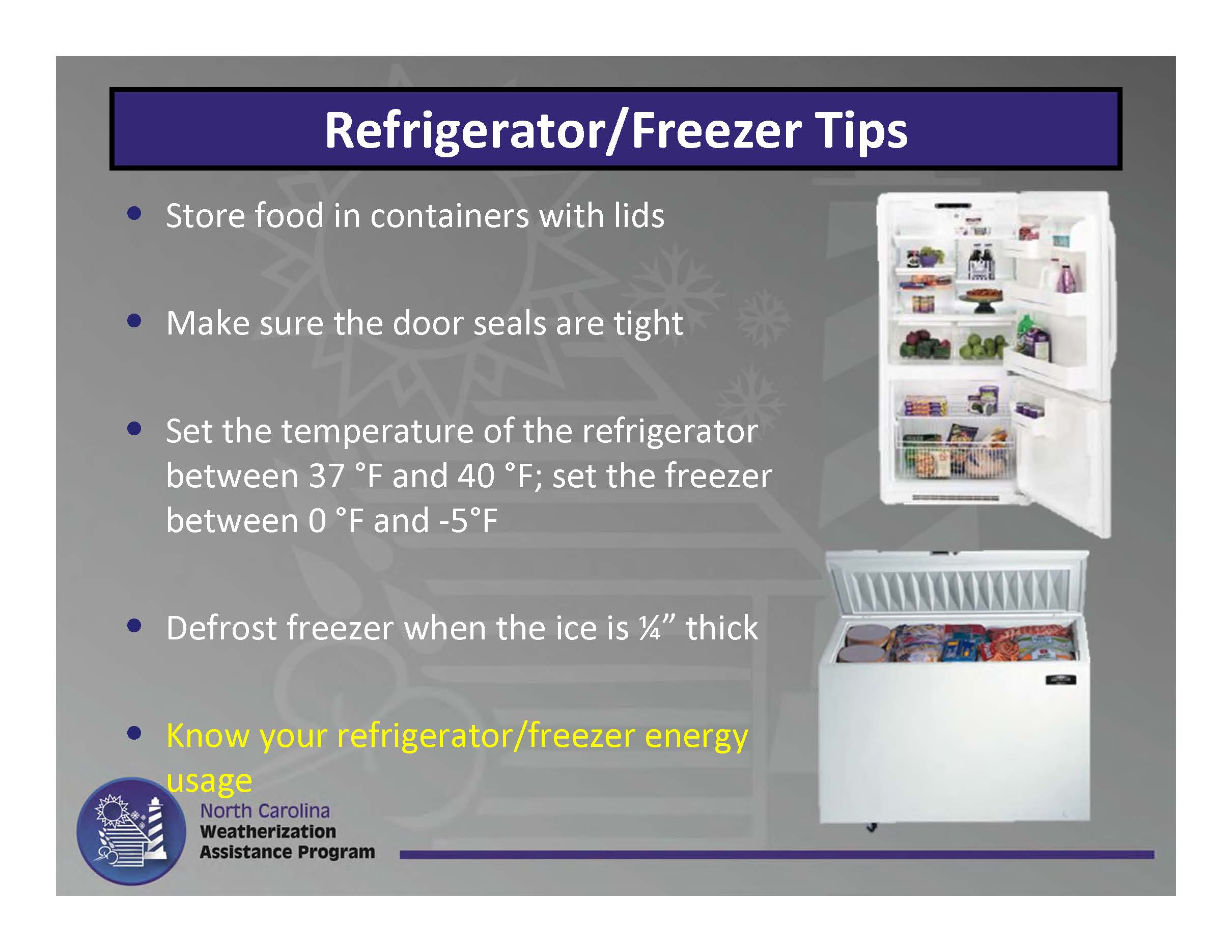 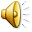 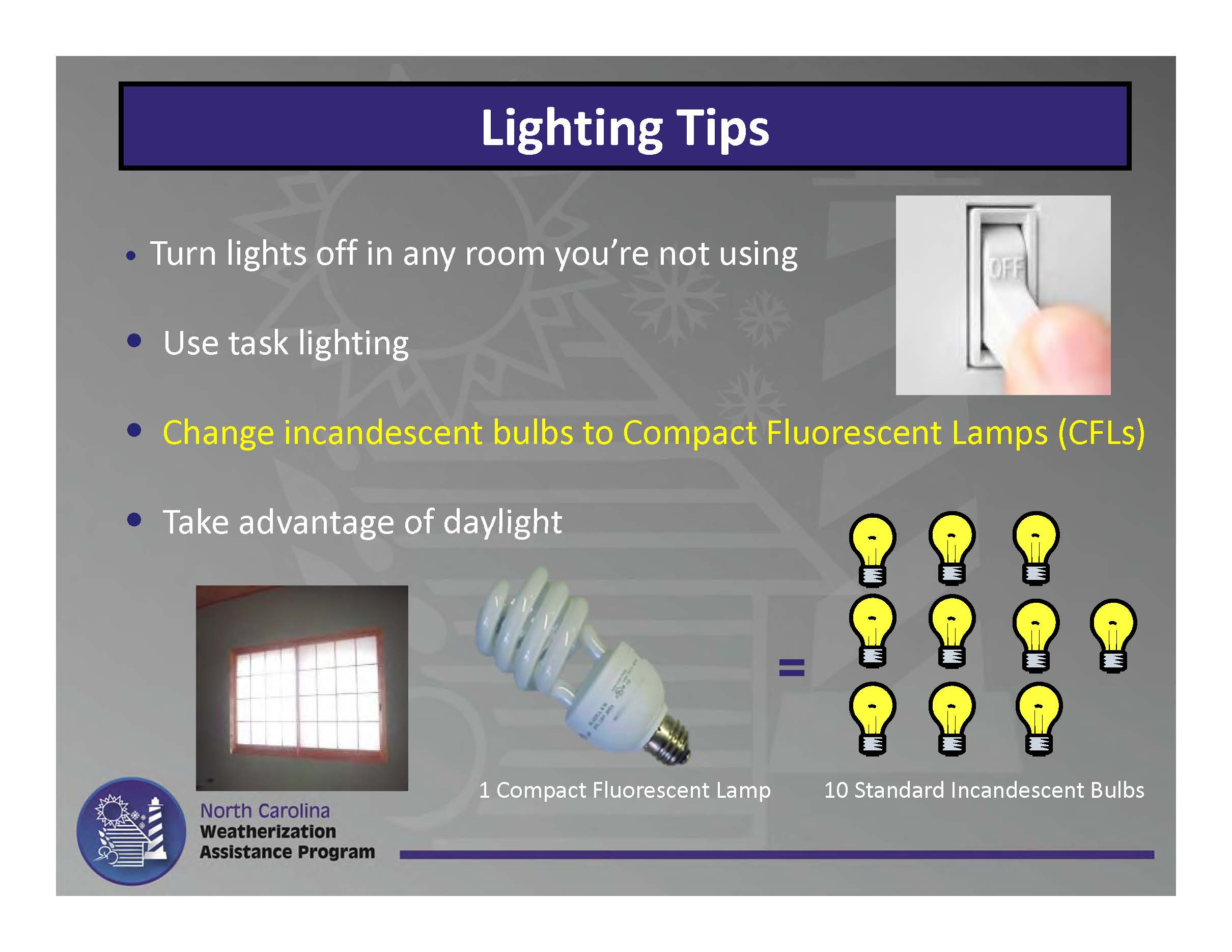 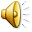 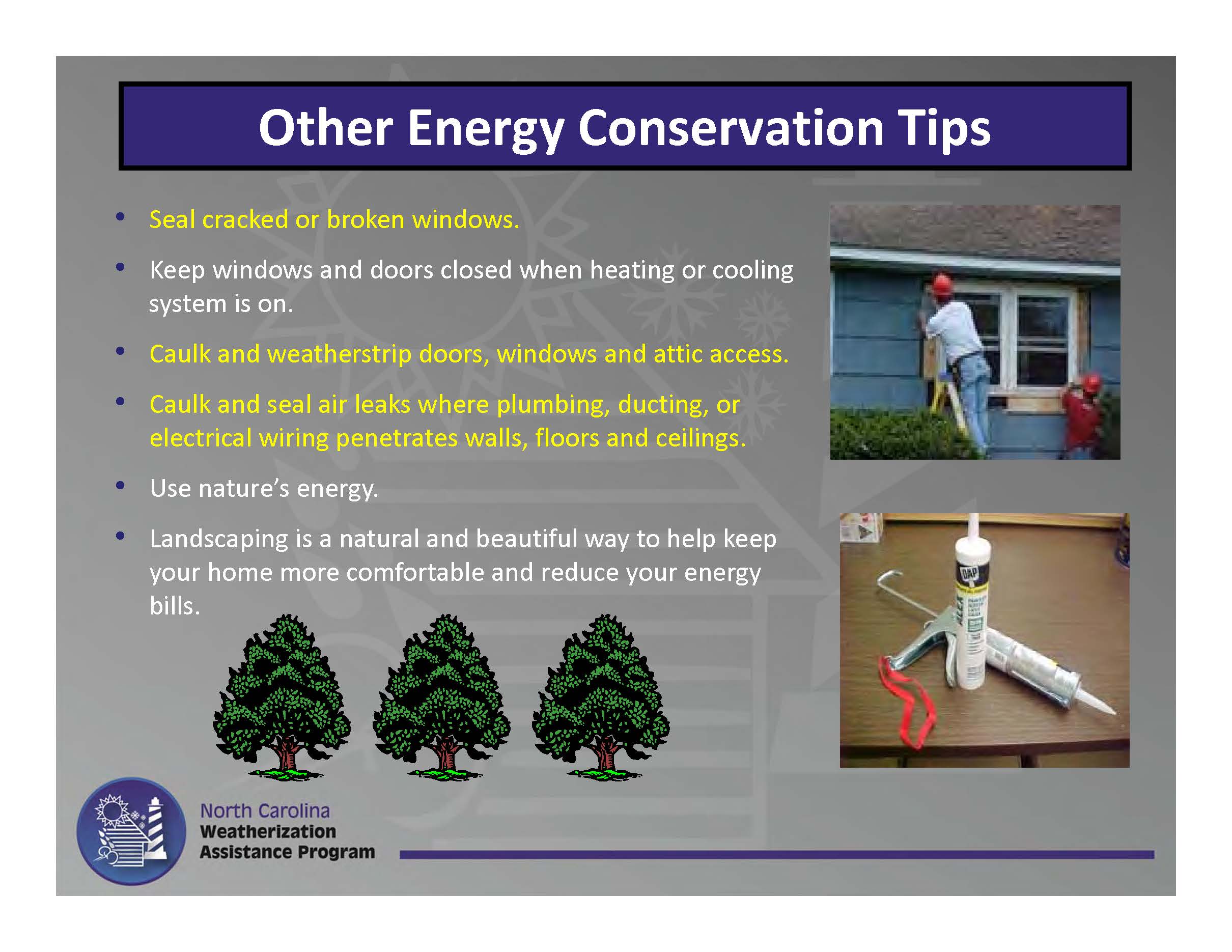 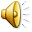 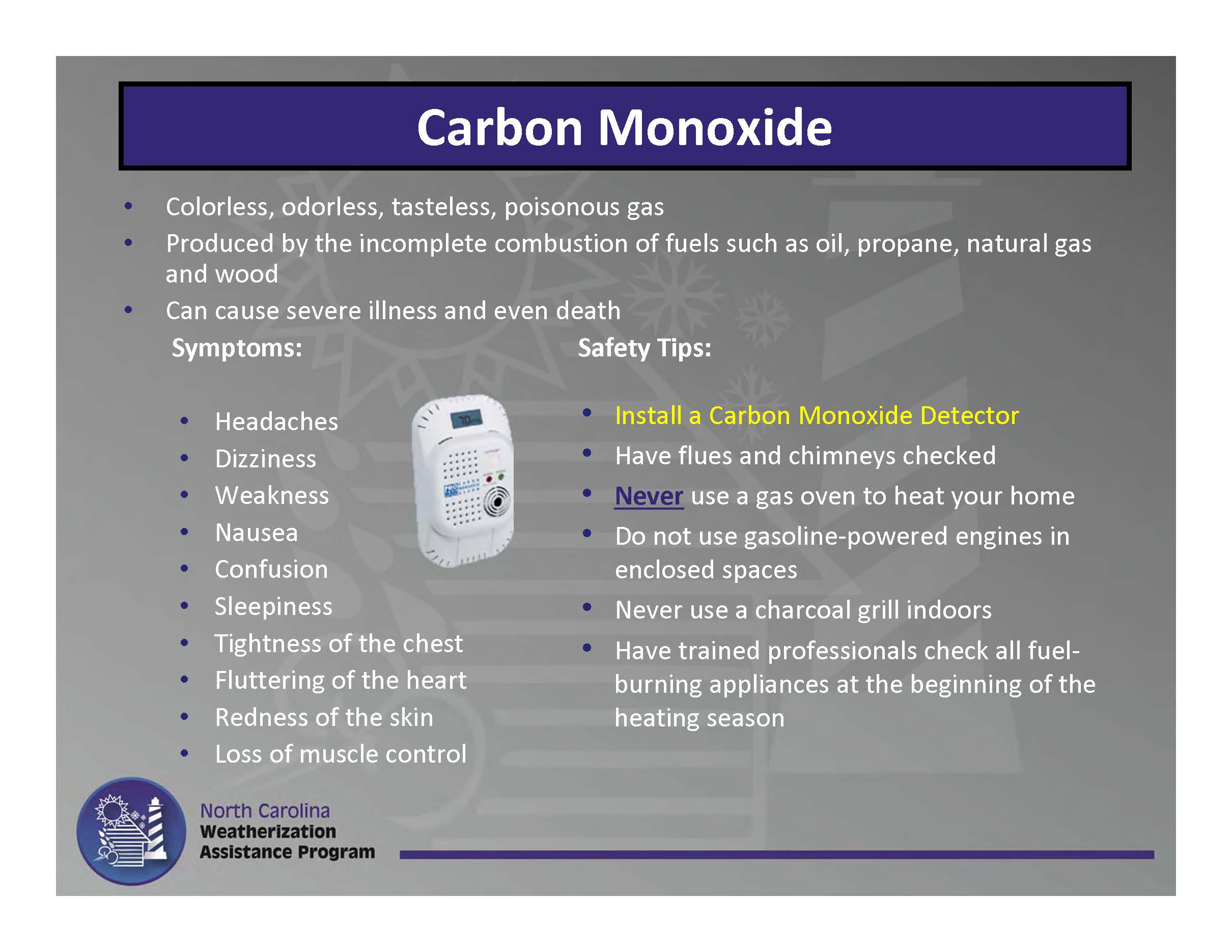 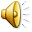 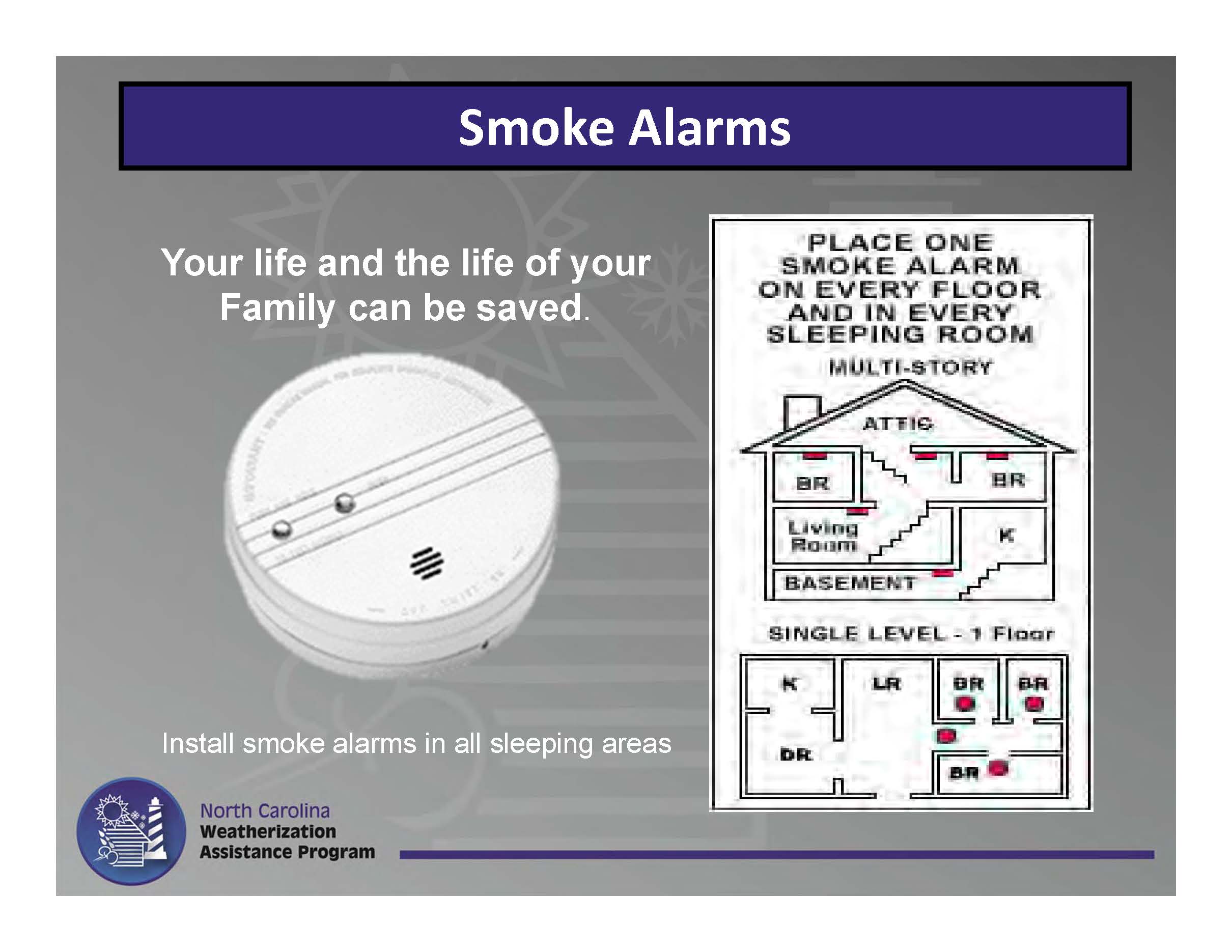 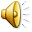 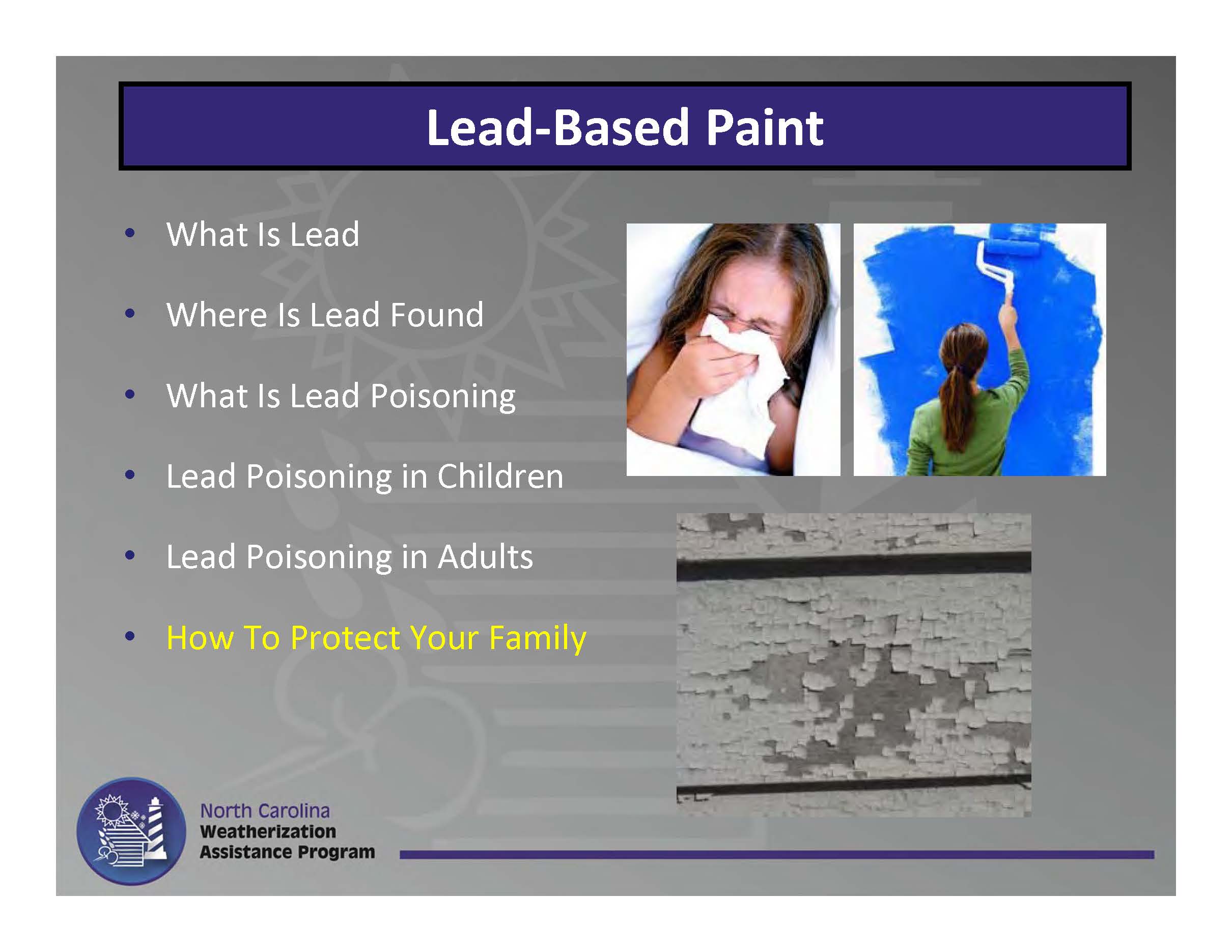 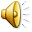 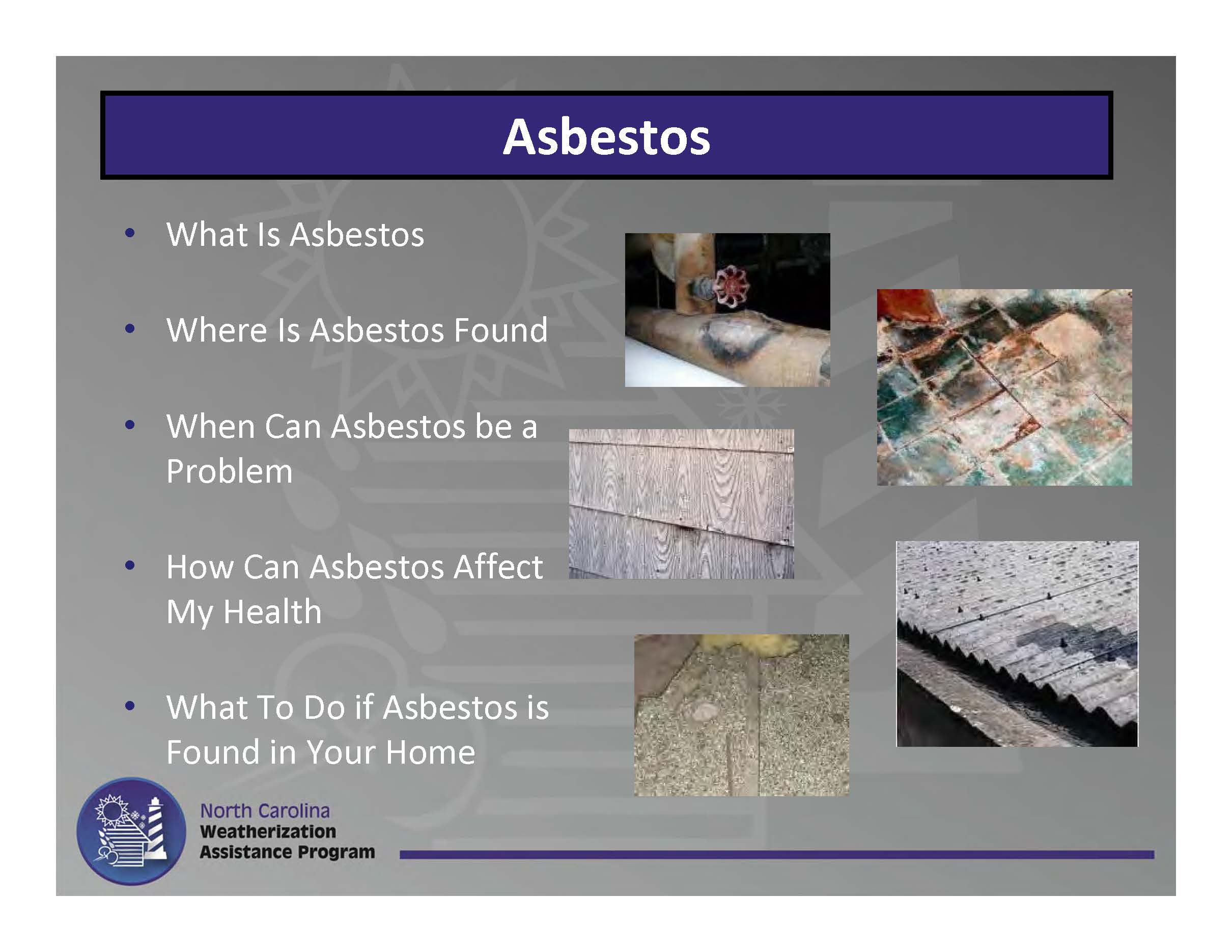 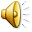 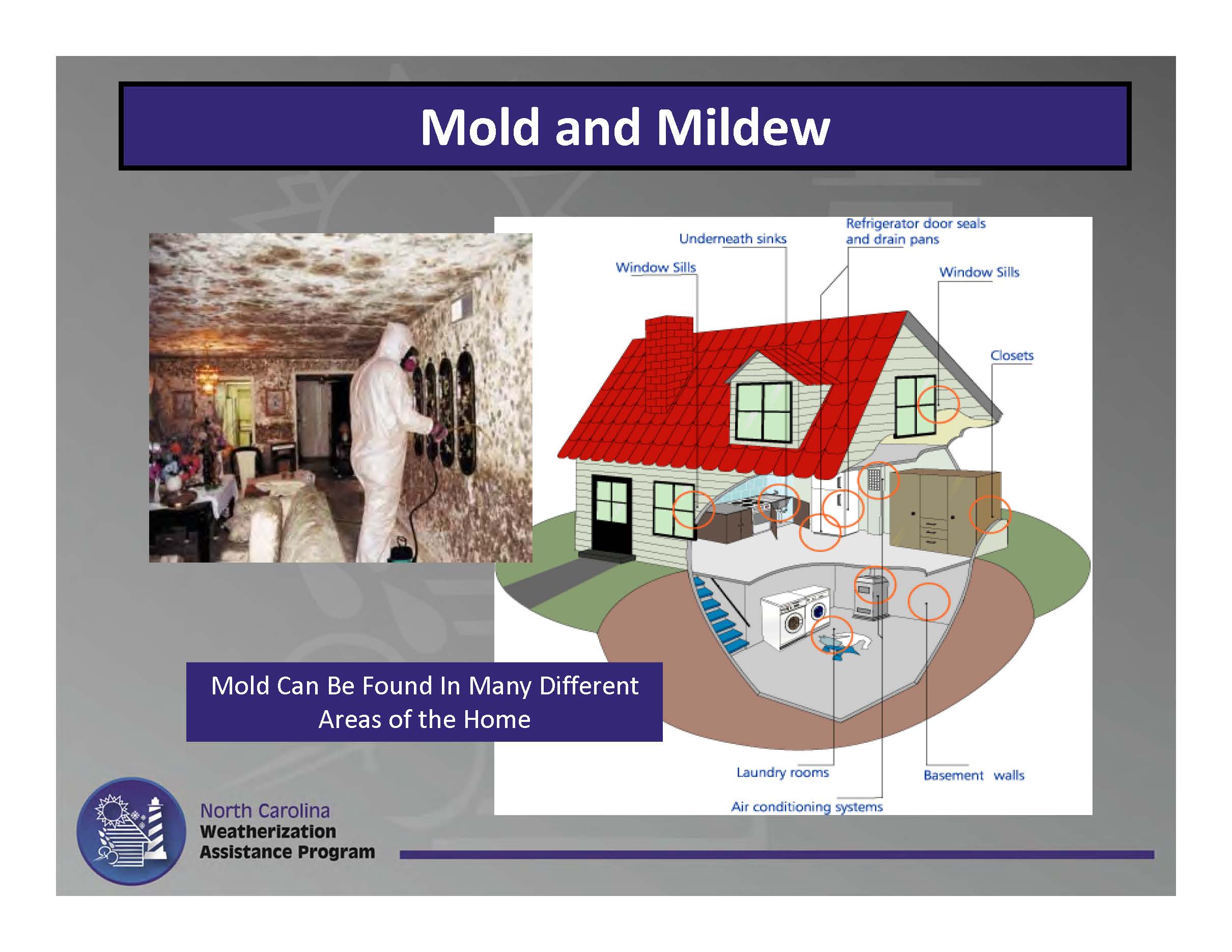 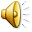 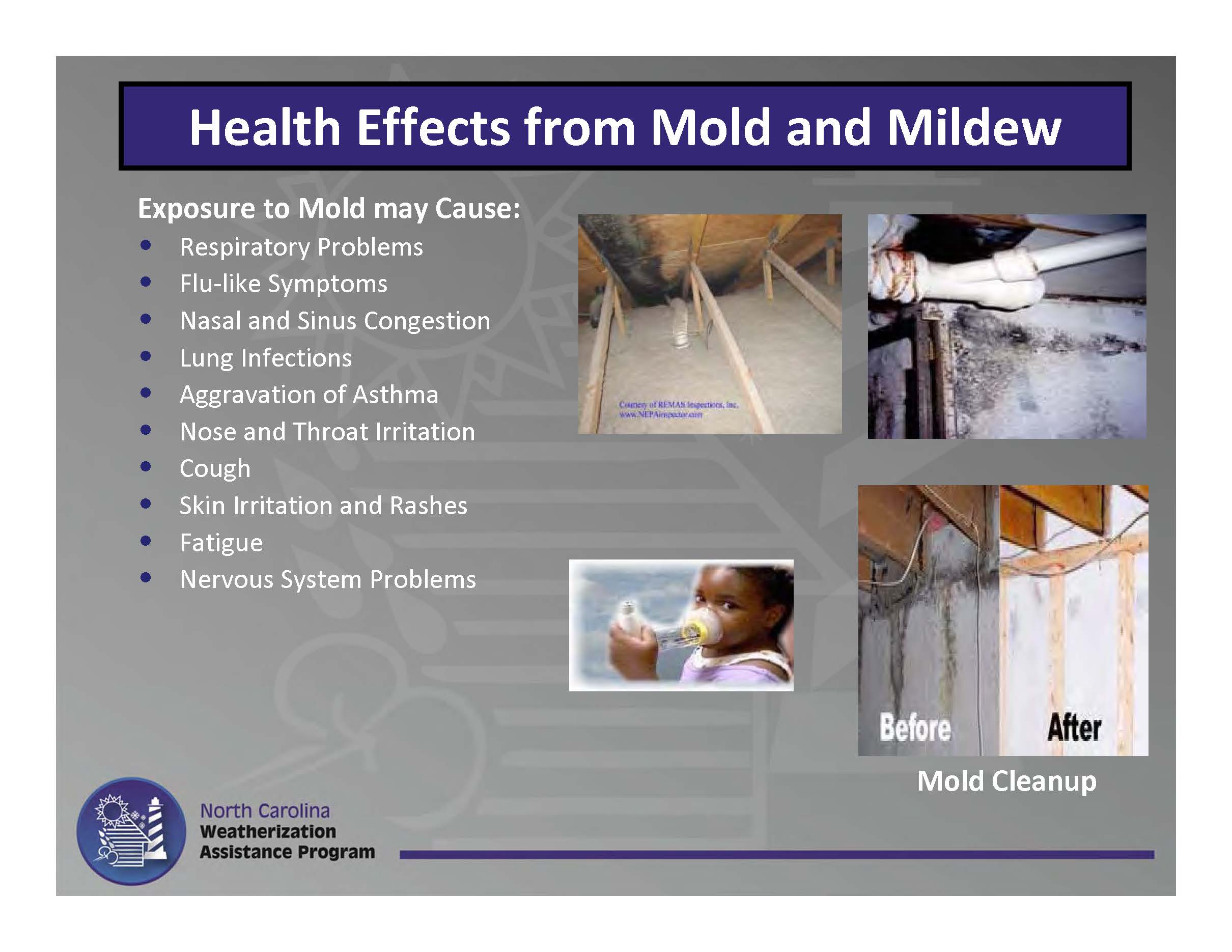 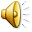 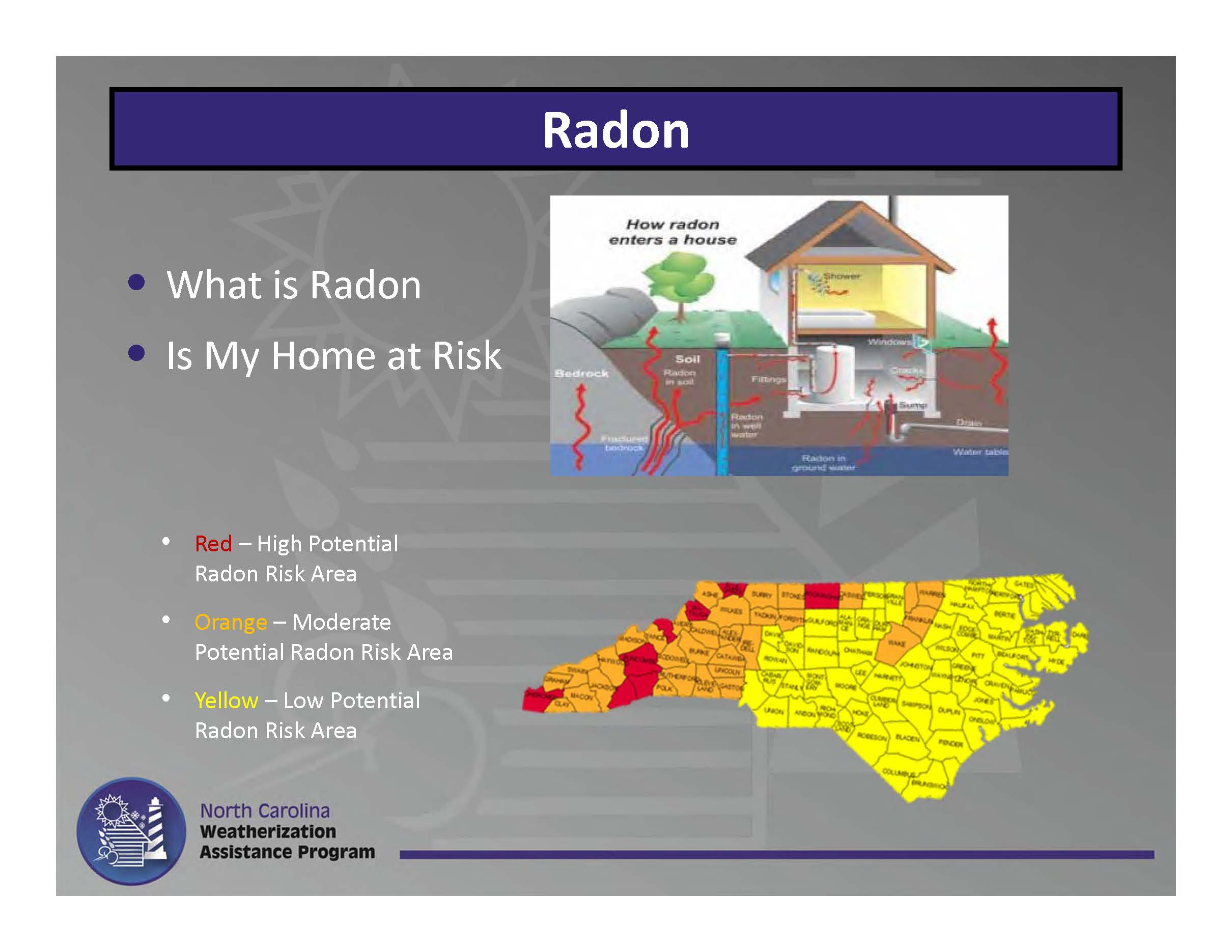 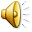 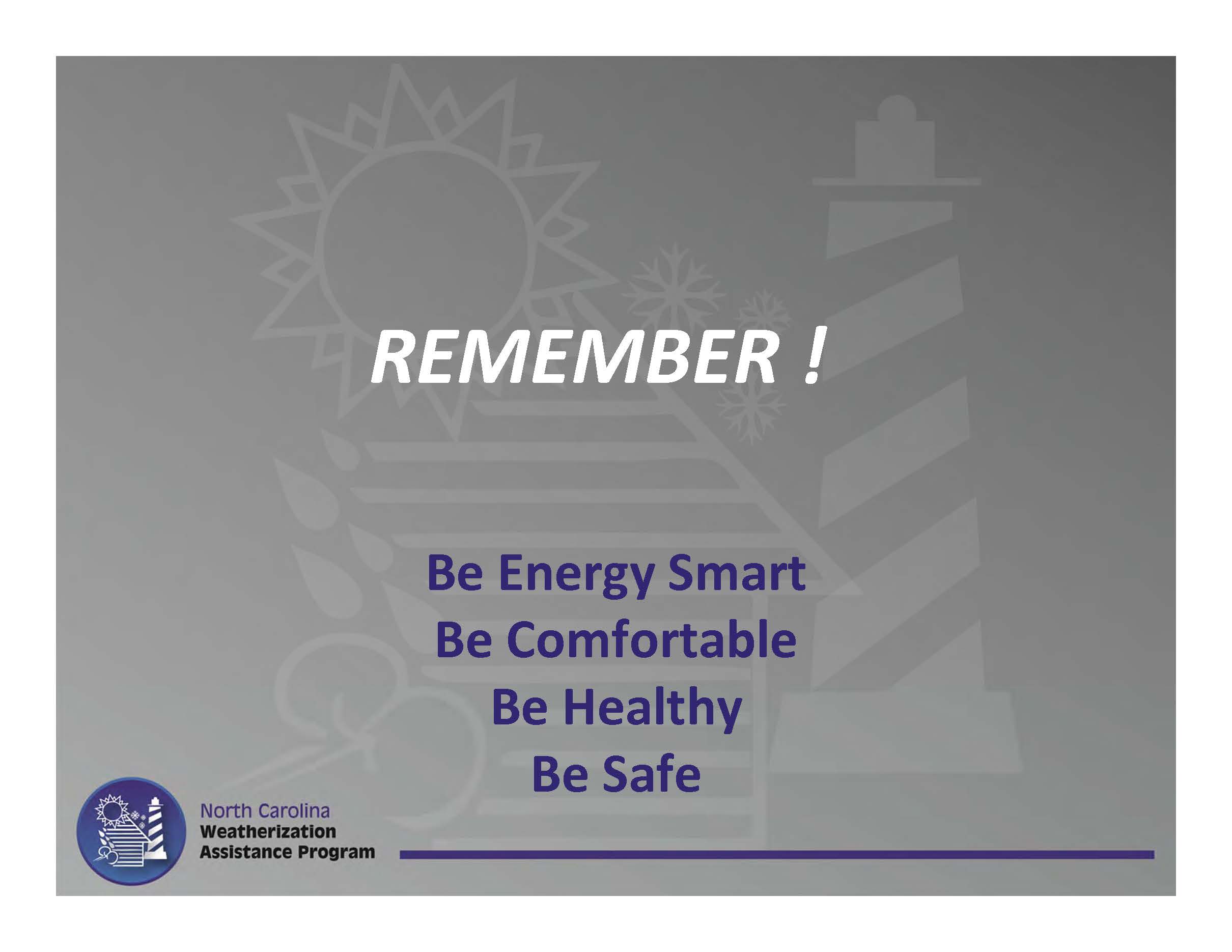 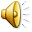